KAT Aluminium Doors and Windows
Skip To:
Windows
Sliding Doors
Bifolding Doors
Entrance Doors
Art Deco Doors and Windows
1
Aluminium Casement Windows
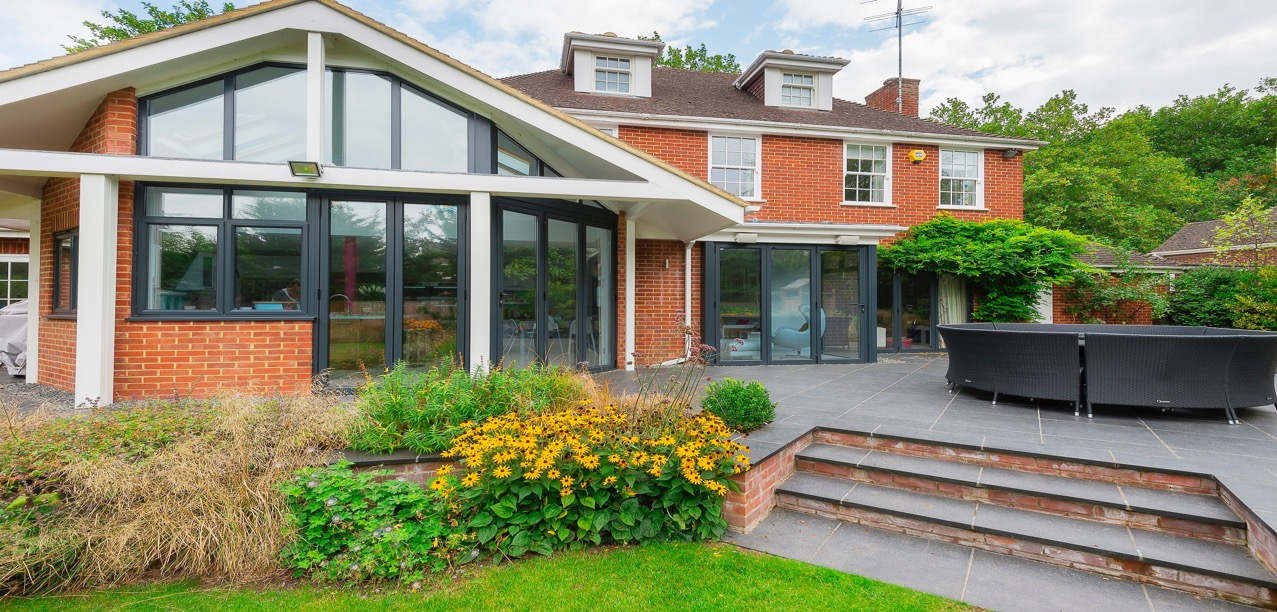 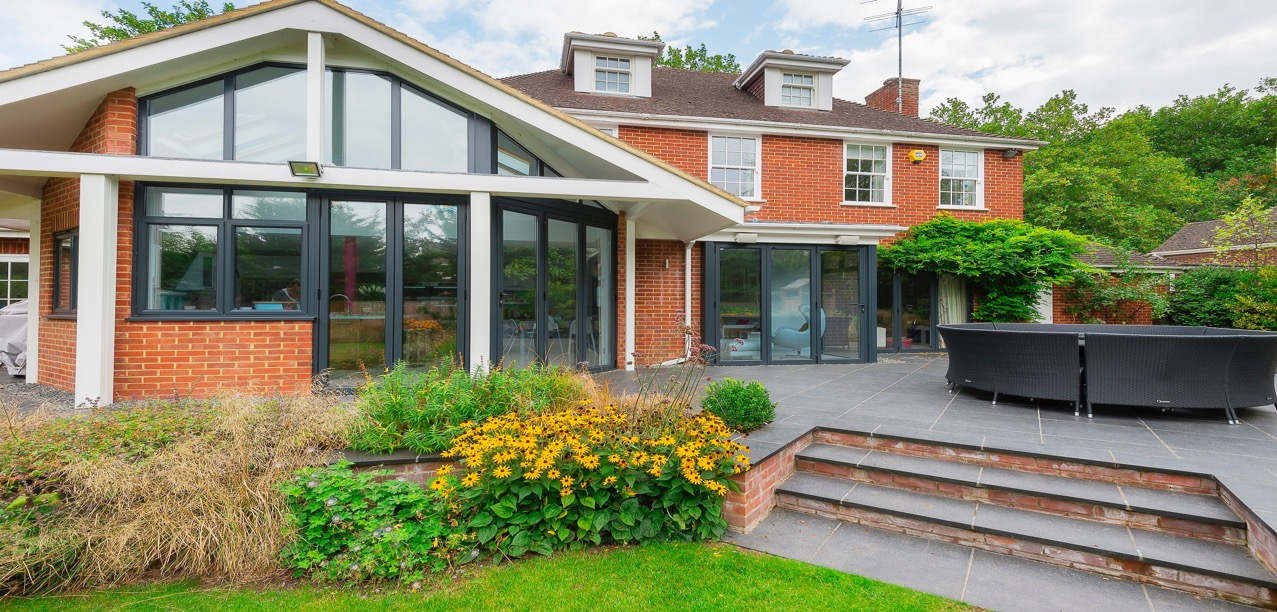 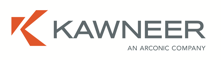 2
Aluminium Casement Windows
Features 

72mm frame depth 

Slim sight lines brick to glass – 88mm 

Exclusive Hi-Reflex spacer bar thermal break technology

Maximum sizes:
Top hung 1600mm x 1750mm 
Side hung  845mm x 1600mm 

Window U-Value 1.4 with centre pane of 1.2

Externally beaded – square bead
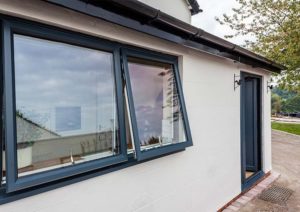 3
Aluminium Casement Windows
Options

Shaped fixed frames

Windows can be side hung, top hung or fixed

Corner posts and bay solutions 

28mm and 36mm Chamfered bead 

32mm Square bead 

Windows can be internally beaded
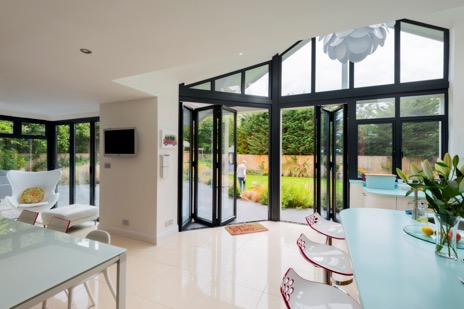 4
Aluminium Casement Windows
Colours

Anthracite Grey in a luxurious Textura 
     finish from stock 

A wide range of RAL colours in Textura, Matt
     or Gloss finish are available
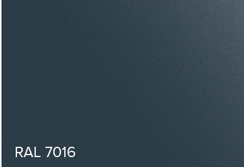 5
Aluminium Casement Windows
Hardware 

Push button locking handles available in:

Black 

White

Gold 

Satin Chrome

Polished Chrome
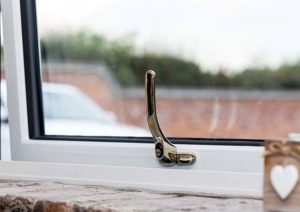 6
Aluminium Casement Windows
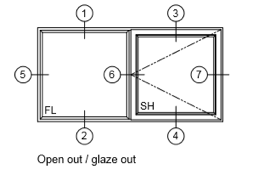 Section through drawings
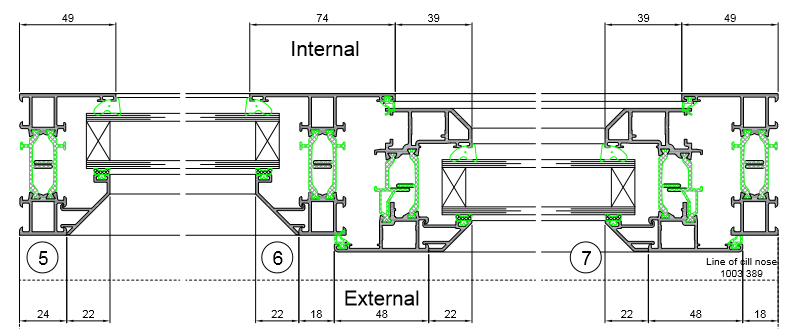 7
Aluminium Tilt Turn Windows
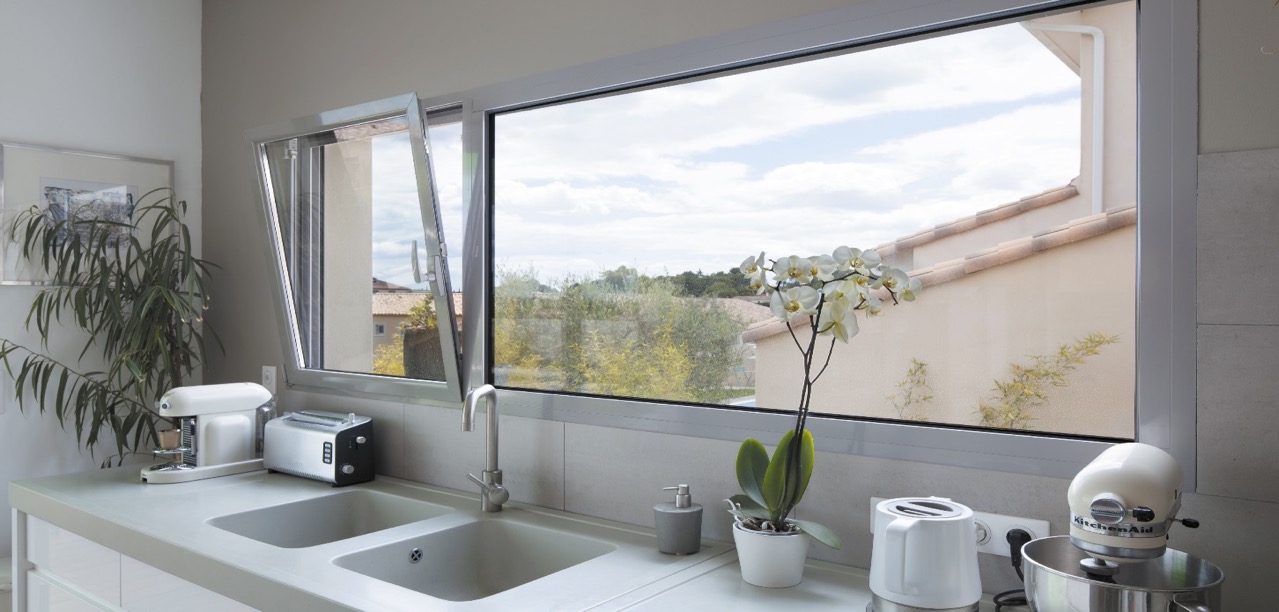 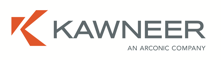 8
Aluminium Tilt Turn Windows
Features  

72mm deep frame front to back

79mm Slim sight lines brick to glass across
     frame and sash

Square bead – externally glazed 

Maximum sash 1600mm x 2100mm 

Full window U-Value 1.4 with centre pane of 1.2
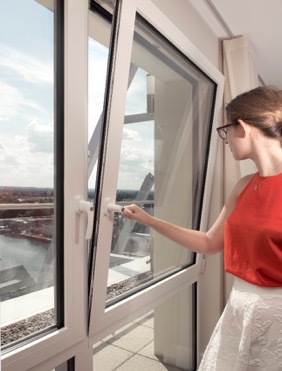 9
Aluminium Tilt Turn Windows
Options

Can meet PAS 24

Fixed post and variable bay solutions
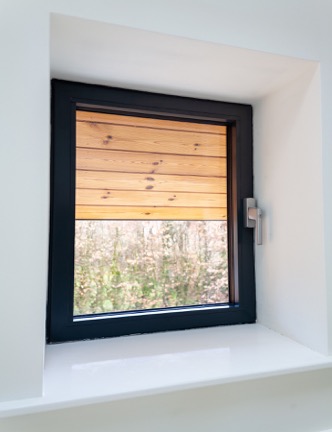 10
Aluminium Tilt Turn Windows
Colours

Anthracite Grey in a luxurious Textura 
     finish from stock 

A wide range of RAL colours in a Textura, Matt
     or Gloss finish are available
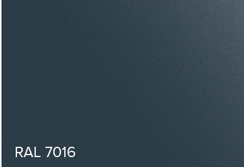 11
Aluminium Tilt Turn Windows
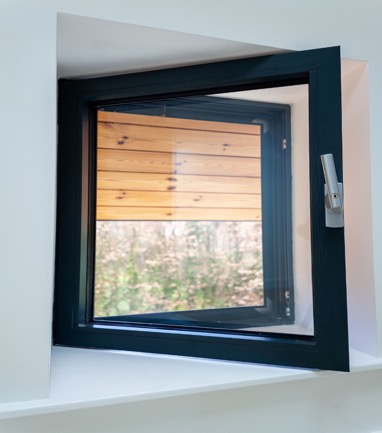 Hardware 

Inox Silver 

White
12
Aluminium Tilt Turn Windows
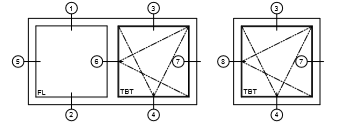 Section through drawings
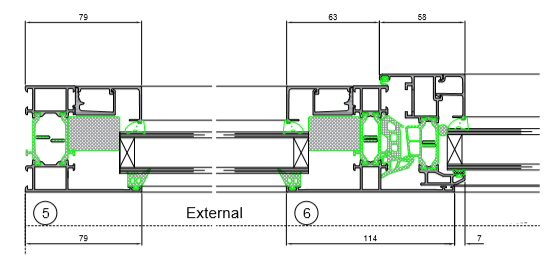 13
Aluminium Inline Sliding Doors
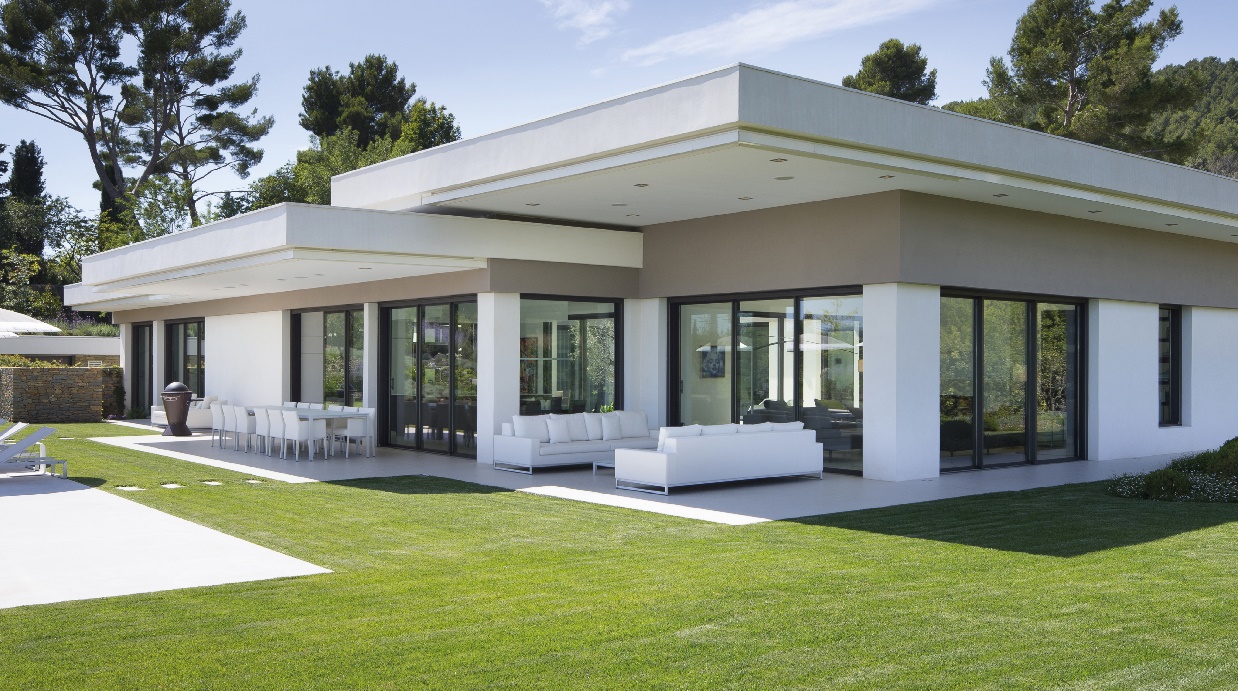 AA4110
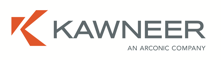 14
Aluminium Inline Sliding Doors
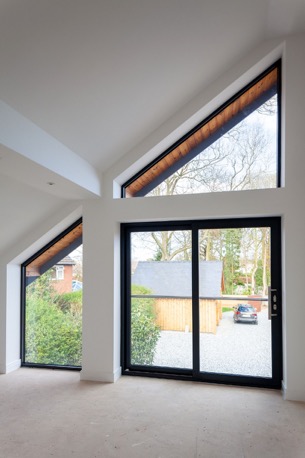 Features 

Sash widths up to 1.5m wide and 2.2m high 

5 point enhanced security lock 

Adjustable tandem rollers to ensure sashes run smoothly

Stainless steel wheels and tracks  

87mm meeting style 

28mm, 32mm or 36mm glazing
15
Aluminium Inline Sliding Doors
Hardware

Luxury cranked 400mm bar handle 
     internally and externally

Lever latch and escutcheon internally and externally   

Optional:

1000mm bar handle to replace 400mm 

Finger pull externally with 400mm or 1000mm 
      handles internally 

No lever latch or escutcheon externally
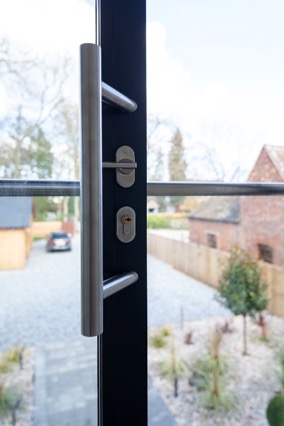 16
Aluminium Inline Sliding Doors
Colours

Anthracite Grey in a luxurious Textura 
     finish from stock 

A wide range of RAL colours and finishes 
     are available
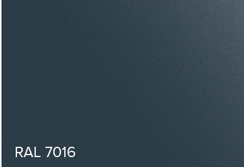 17
Aluminium Inline Sliding Doors
Section through drawings
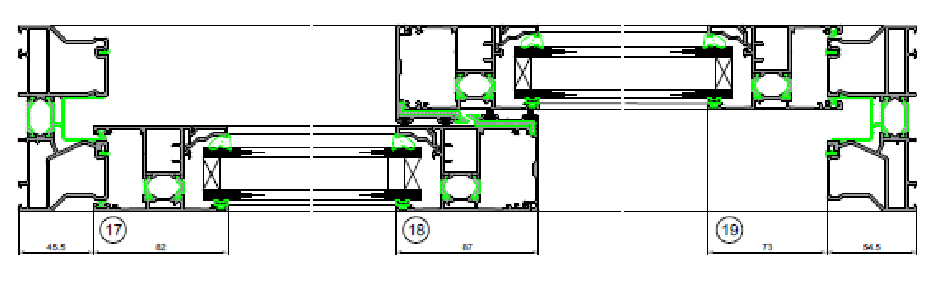 18
Aluminium Inline Sliding Doors
Features 

Twin track
Frame depth 113mm

196mm Cill  

2, 3 or 4 pane options 

Triple track
 Frame depth 175mm

249mm Cill  

3 or 6 pane options

Optional  - Flush Floor Receptor
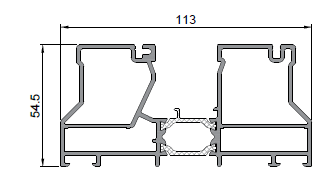 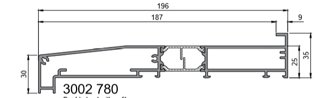 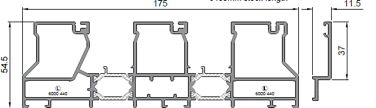 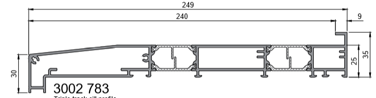 19
Aluminium Lift and Slide Doors
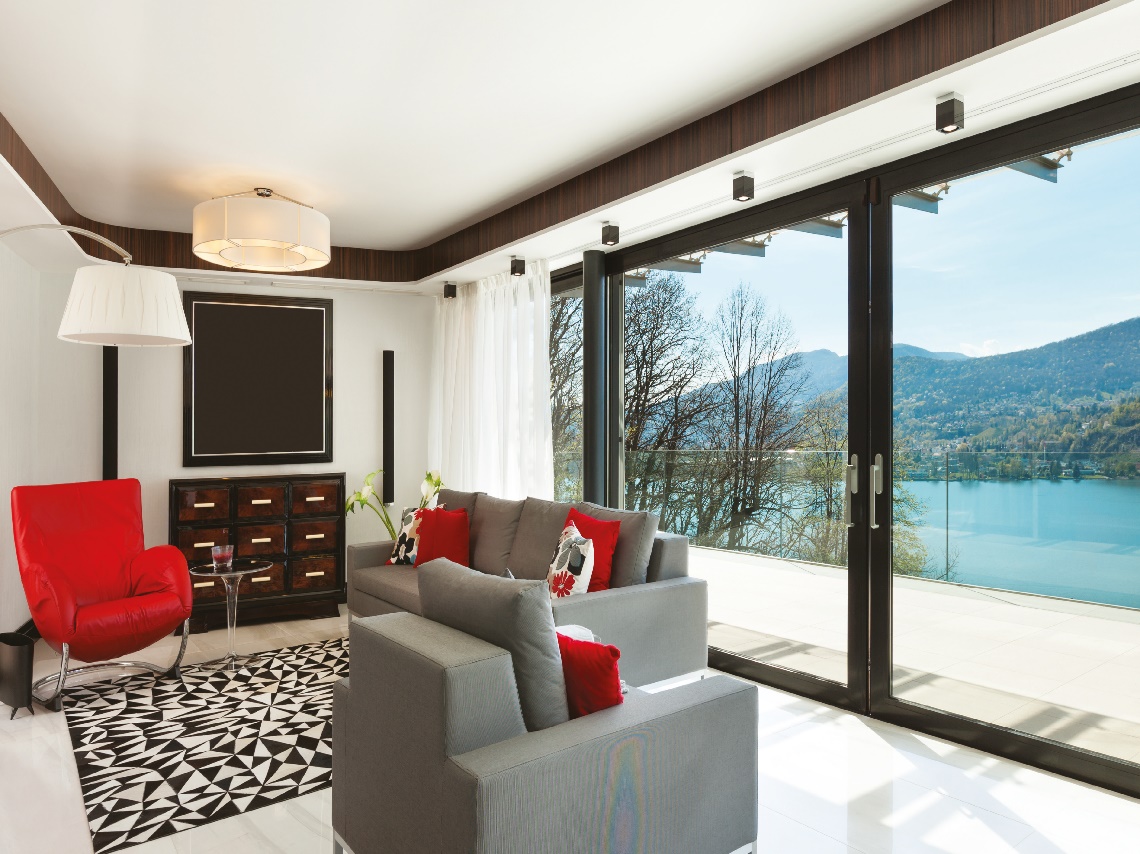 AA4110
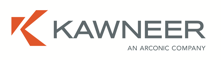 20
Aluminium Lift and Slide Doors
Door sashes span up to 3m wide and up to 2.6m high (subject to max sash weight 300kgs)

Stainless steel wheels and tracks 

107mm meeting style 

28mm, 32mm* or 36mm glazing  

Cills and frame depth are the same for Inline
     and Lift & Slide

*32mm triple glazing available if overall glass dimension is less than 2.4m²
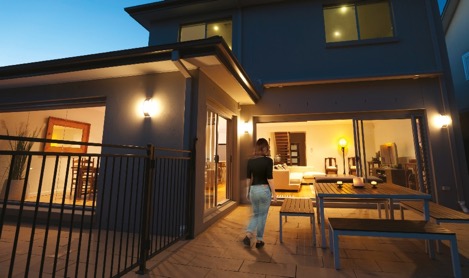 21
Aluminium Lift and Slide Doors
Hardware

250mm brushed steel Lift & Slide handle to inside

Stainless steel track

Max sash weight 200kgs

Optional

Brushed steel Lift & Slide handle to outside

Finger pull to outside
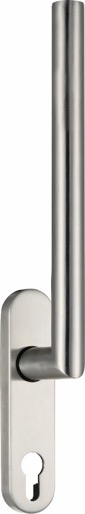 22
Aluminium Lift and Slide Doors
Colour Options

Anthracite Grey in a Textura finish from stock 

Wide range of RAL colours and finishes available
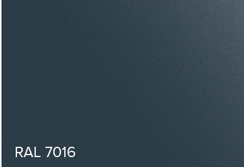 23
Aluminium Lift and Slide Doors
Opening Configurations
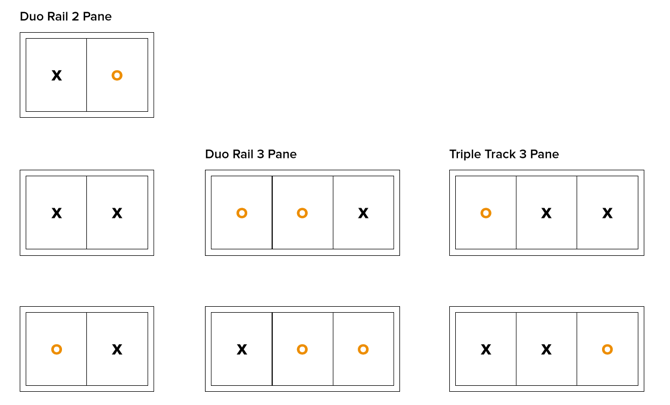 24
Aluminium Lift and Slide Doors
U Values
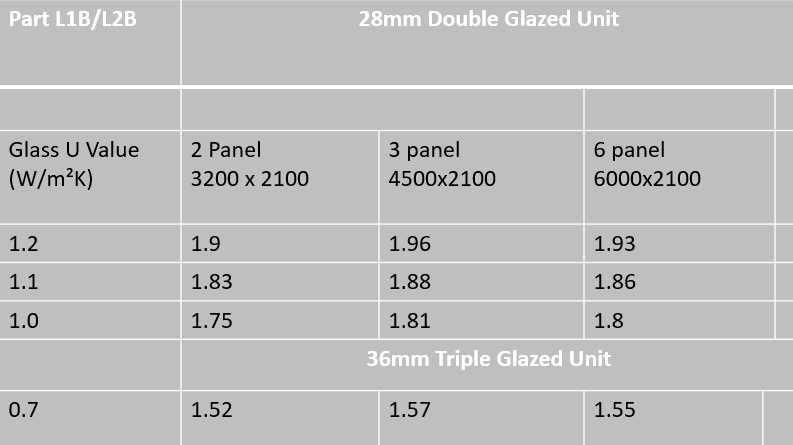 25
Aluminium Lift and Slide Doors
Features 

Twin track
Frame depth 113mm

196mm Cill  

2, 3 or 4 pane options 

Triple track
 Frame depth 175mm

249mm Cill  

3 or 6 pane options

Optional – Flush Floor Receptor
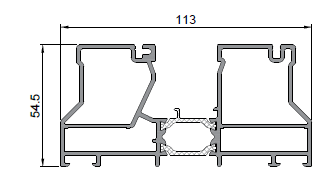 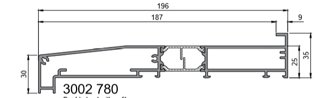 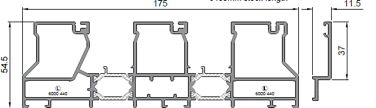 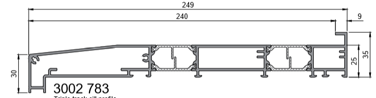 26
Aluminium Super-Size Sliding Doors
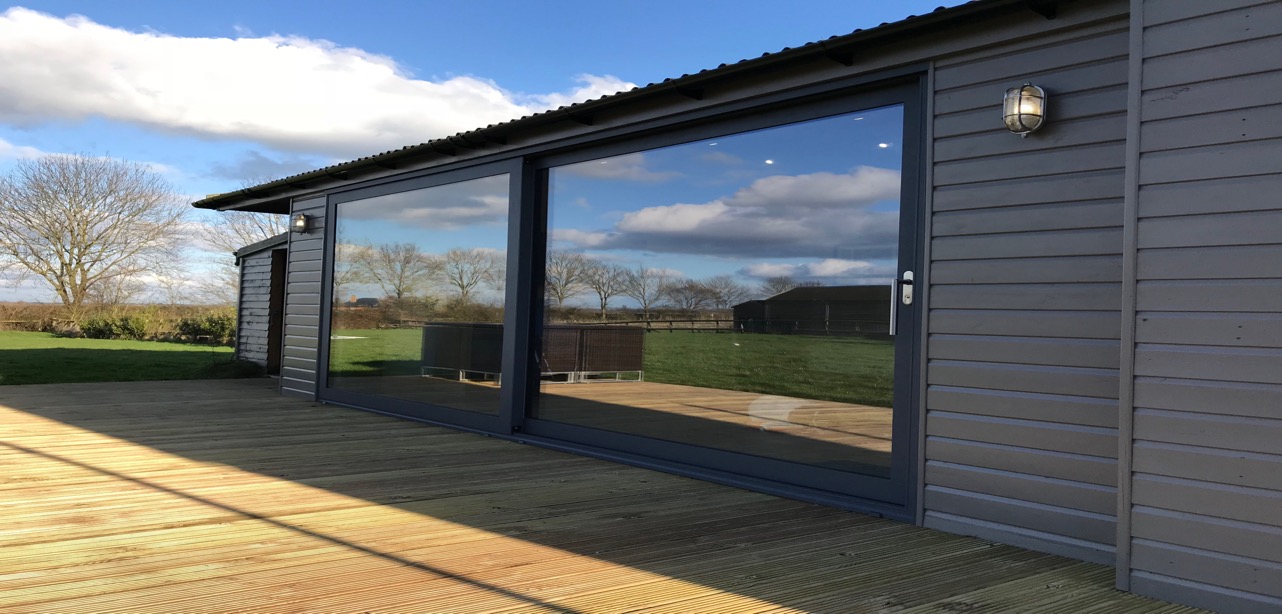 AA3572
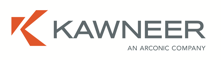 27
Aluminium Super-Size Sliding Doors
Features 

Door sashes up to 3m x 3m 

Contemporary square bead 

U Value 1.3 W/m2K with 28mm double glazing 

100mm meeting style 

Multi-point locking

42mm Standard fully weathered threshold
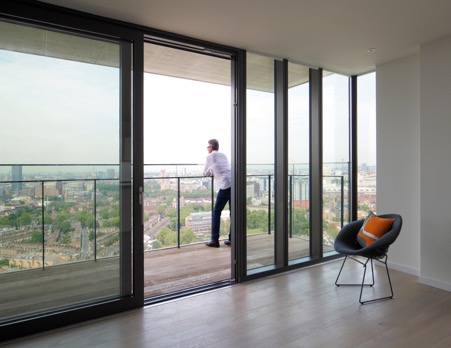 28
Aluminium Super-Size Sliding Doors
Colours 

Anthracite Grey in a luxurious 
    Textura finish from stock 

A wide range of RAL colours and 
    finishes are available
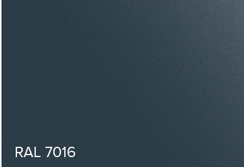 29
Aluminium Super-Size Sliding Doors
Dimensions

Twin Track 

164mm frame depth

190mm Stub Cill / 250mm Cill 

Triple Track 

256mm frame depth

250mm Stub Cill / 290mm Cill
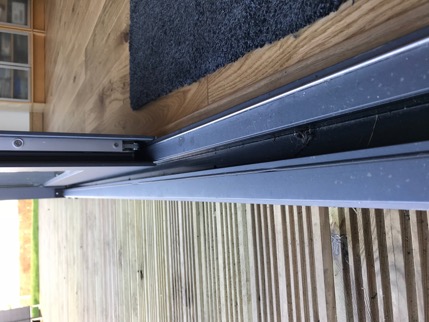 30
Aluminium Super-Size Sliding Doors
Opening configurations 

Twin Track, 2 or 3 panes

Triple Track 3 panes
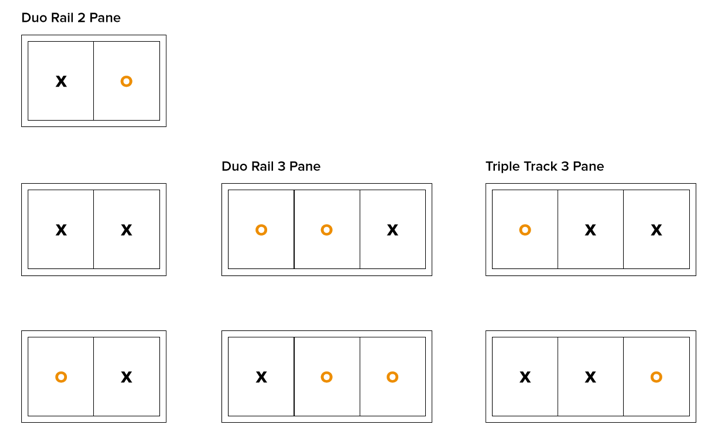 31
Aluminium Super-Size Sliding Doors
Hardware 

Handle is rotated 180° to open the doors

Brushed Stainless Lift & Slide handle
     internally and externally as standard

Optional

Lift & Slide handle internally only 

Finger pull externally to replace Lift &
     Slide handle
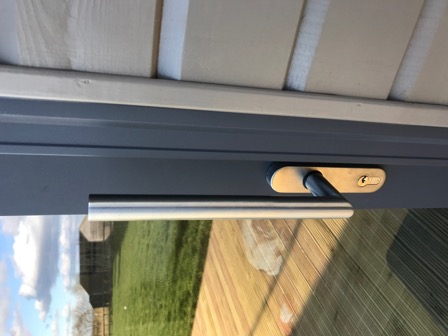 32
Aluminium Slim Sliding Doors
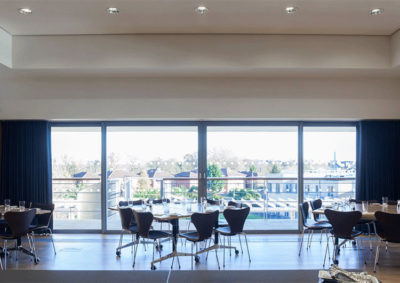 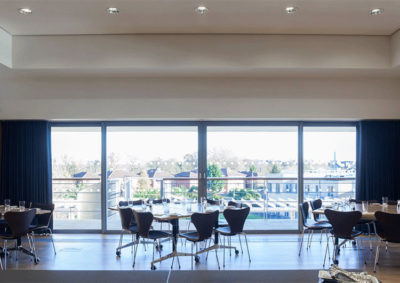 Visoglide plus
33
Aluminium Slim Sliding Doors
Features 

Slim 35mm sightlines

Available as Inline Slider or Lift & Slide 

U Values from 1.6  W/m2k 

28mm glazing as standard with square bead 

2, 3 or 4 sash options
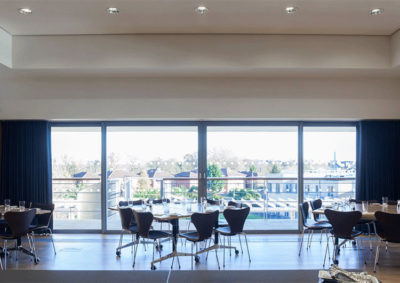 34
Aluminium Slim Sliding Doors
Colours and Hardware

Wide range of RAL colours and finishes

Off-set ‘D’ handle in Black, White or Silver
    as standard.
    
Handles can be colour-matched to  the                        
     door profile if requested.
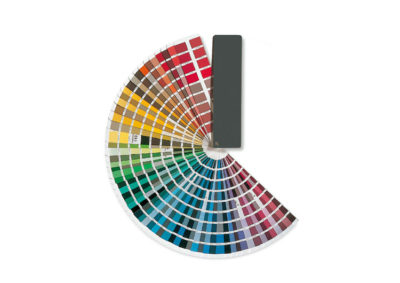 35
Aluminium Slim Sliding Doors
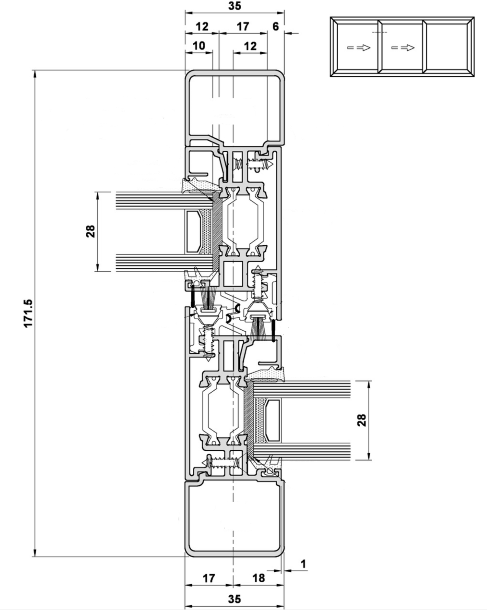 Section through drawings
36
Aluminium Slim Sliding Doors
37
Aluminium Bifold Doors
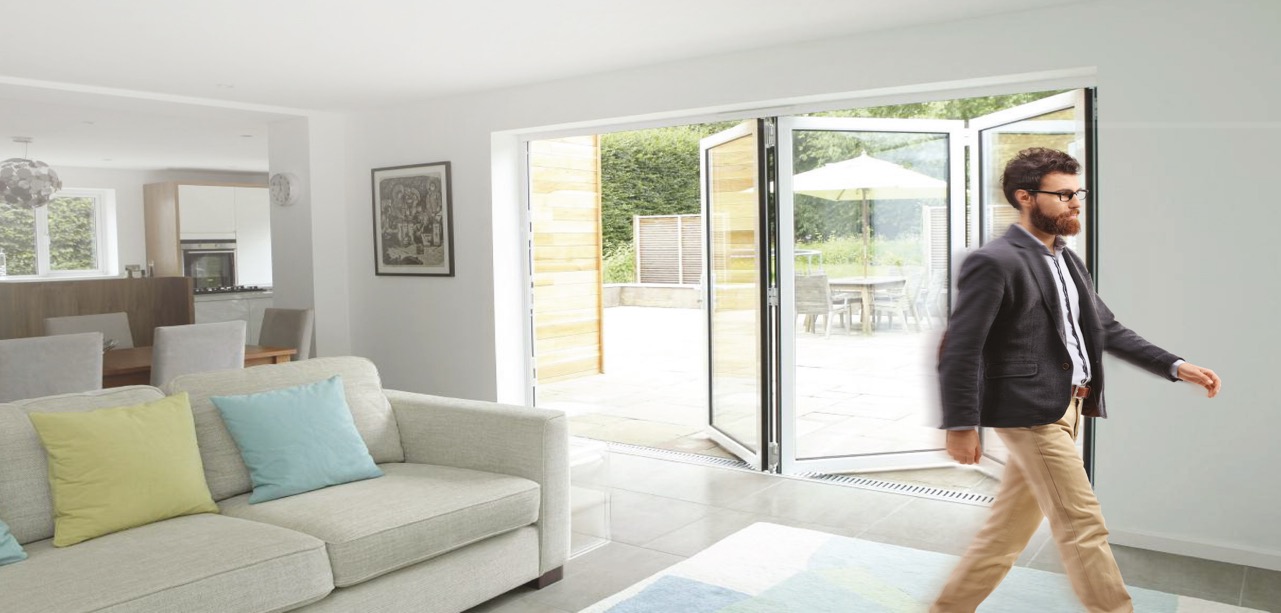 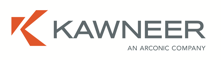 38
Aluminium Bifold Doors
Features

From 1 to 7 panels in various configurations
Inward or outward opening
Standard fully weathered threshold 45mm
Low threshold option 24mm
3 star diamond security rated cylinder with Kitemark
PAS24:2016 enhanced security available 
28mm Square glazing bead as standard 
Sits on 104mm, 159mm and 199mm cills
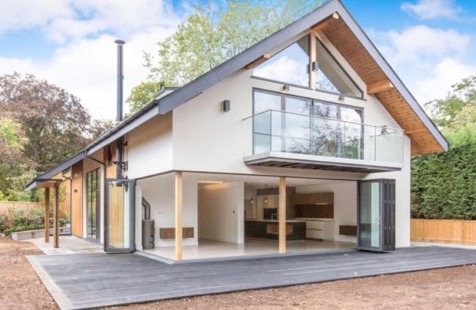 39
Aluminium Bifold Doors
Colour Options

Anthracite Grey in a luxurious Textura finish from stock 

Wide range of RAL colours and finishes are available
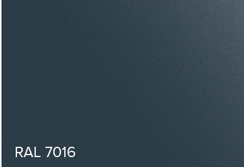 40
Aluminium Bifold Doors
Hardware

Master handles with design exclusive to KAT. Available in White, Grey, Black, Chrome, Gold and Brushed Steel, with a 10 year guarantee. 


Locking intermediate lever handle available in White, Black, Chrome and Brushed Steel finish. 


A Black ‘D’ handle 
     is also fitted to all Bifold Doors.
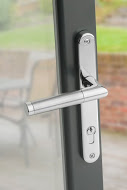 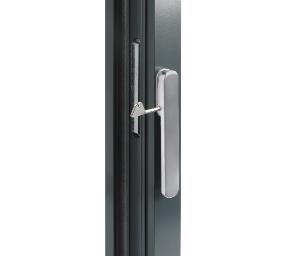 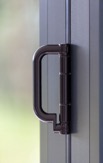 41
Aluminium Bifold Doors
Configuration Options

On styles marked with an #, there is no traffic door and doors can only be opened from inside the property.
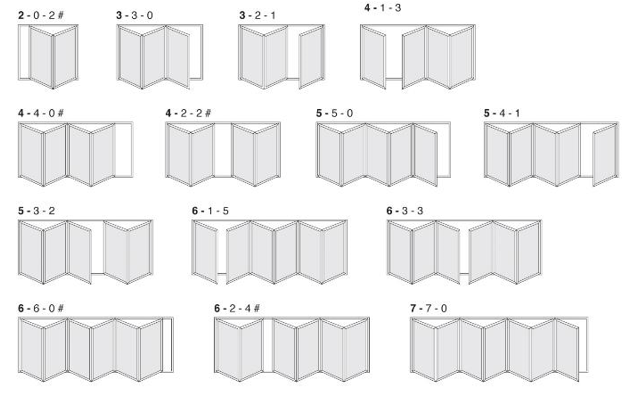 42
Aluminium Bifold Doors
Size limits

Max Sash Width 1200mm
43
Aluminium Bifold Doors
Sightline

Glass to glass sightline is 145mm
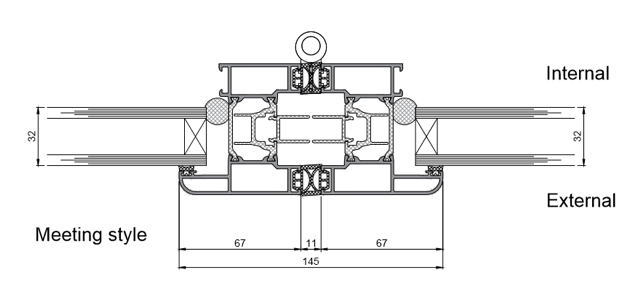 44
Aluminium Bifold Doors
U Values
45
Aluminium French Doors
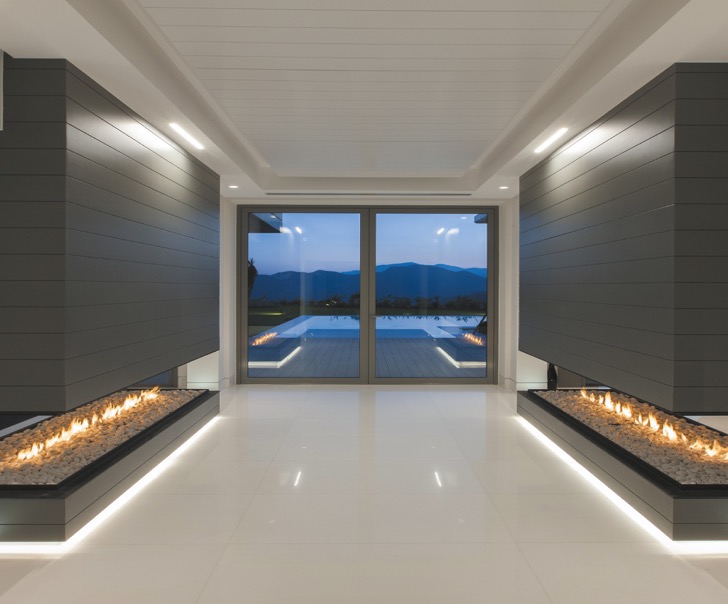 .
46
Aluminium French Doors
Features 

Standard fully weathered threshold*
Frame depth 72mm front to back
3 hook multi-point lock 
Square 28mm glazing bead as standard 
3 star cylinder with Kitemark
Sits on 104mm, 159mm and 199mm cills*

* product in development currently
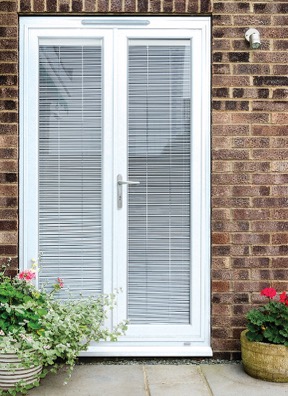 .
47
Aluminium French Doors
Optional

32mm & 44mm square bead options

24mm Low threshold option is fully weathered

PAS24:2016 enhanced security
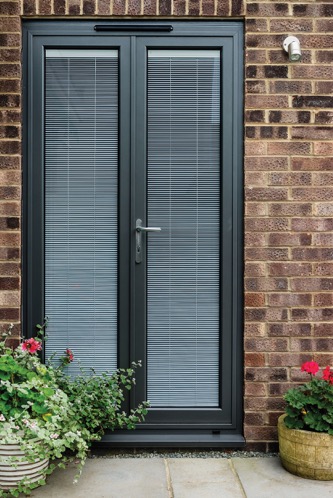 .
48
Aluminium French Doors
Hardware 

Lever handles fitted to Master and Slave door with design exclusive to KAT. *

Available in White, Grey, Black, Chrome, Gold and Brushed Steel, with a 10 year guarantee.
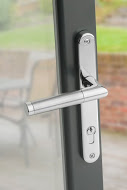 49
Aluminium French Doors
Colour Options

Anthracite Grey in a luxurious Textura finish from stock 

Wide range of RAL colours and finishes are available
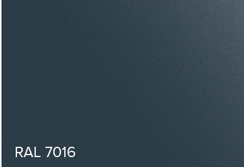 50
Belvedere Entrance Doors
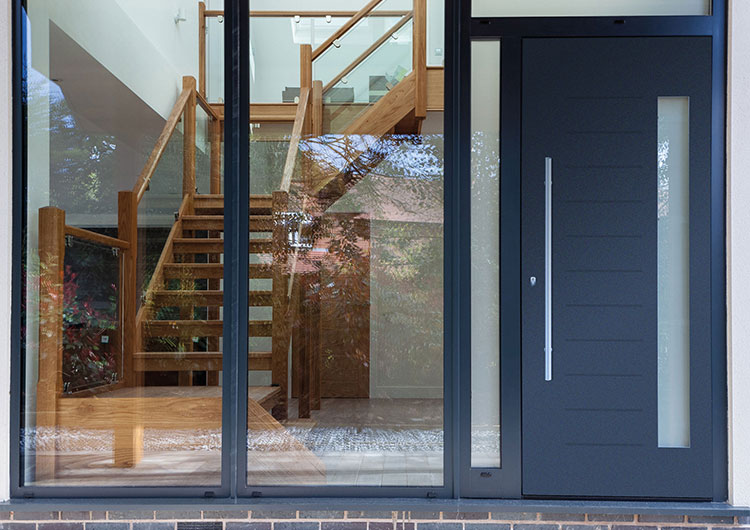 51
Belvedere Entrance Doors
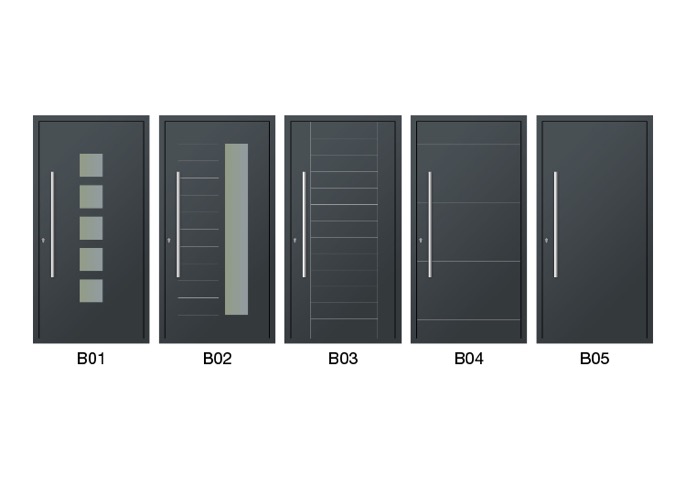 Designs available

5 contemporary designs in Anthracite Grey Matt -from stock
52
Belvedere Entrance Doors
Hardware


1000mm Cranked bar handle in Brushed Steel finish to inside and outside 

Thumbturn to inside
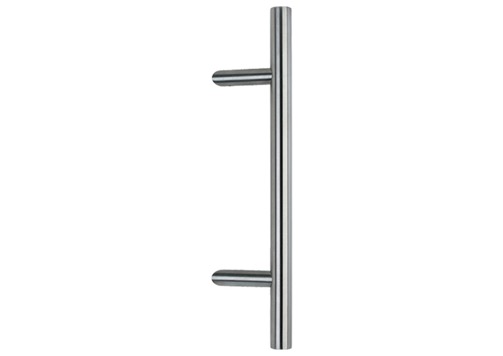 53
Belvedere Entrance Doors
Features

72mm door frame depth

5 point locking hook lock 

3 star cylinder with Kitemark

Severe weather tested 45mm threshold

Double glazed units with satin obscured glass
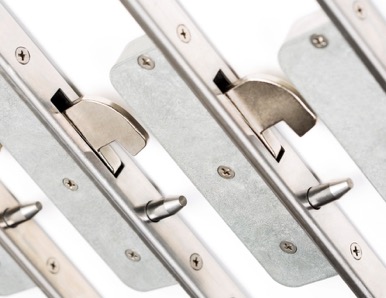 54
Belvedere Entrance Doors
Dimensions

Max outerframe size 986mm wide by 2,184mm high with standard threshold

1,054mm wide x 2,218mm high with 34mm add-on option

Side lights and top lights available
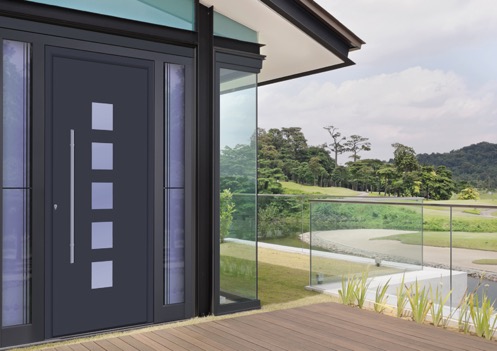 55
Art Deco Doors
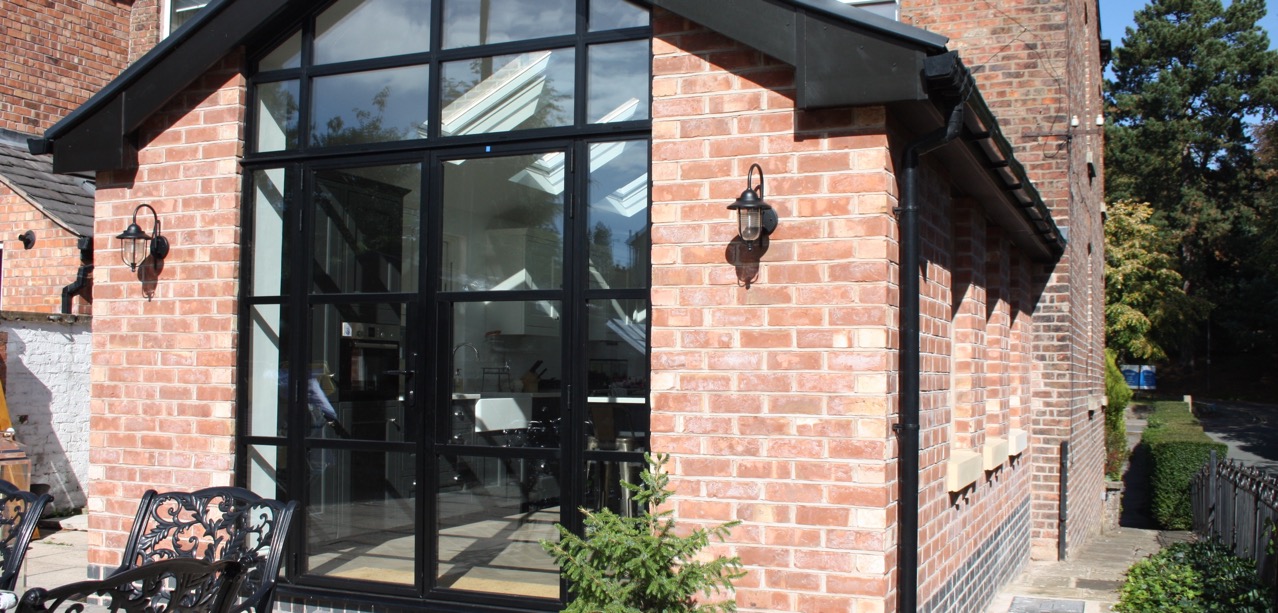 56
Art Deco Doors
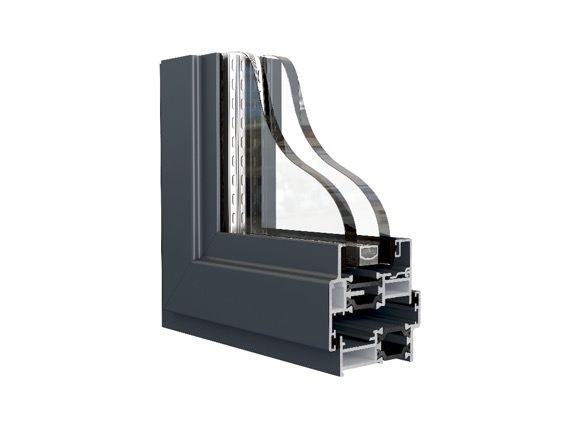 Features

59mm slim frame 

Available as single doors or double doors 

47mm frame depth front to back

U-Value of 1.5 with a double glazed unit

Weather test results:
	Air         600pa	Water   600pa	Wind   2400pa
57
Art Deco Doors
Hardware

Handles are available in a wide range of colours and finishes, including: 

Anodised shades of gold, bronze, silver, grey and black or textured anthracite grey.
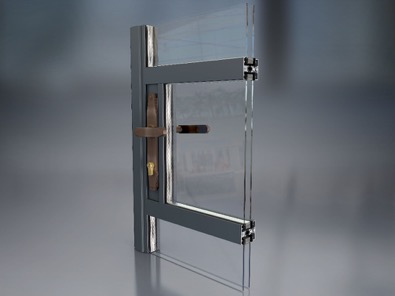 58
Art Deco Doors
Security

On double doors, one pair of handles is fitted to the master door sash, with a face mounted shoot bolt to secure the slave door.


Multi-point locking 


3 Star security cylinder
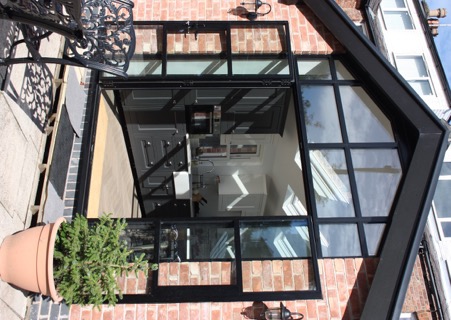 59
Art Deco Doors
Threshold and Cills

33mm Standard fully weathered threshold

Cills available in 85mm, 135mm, 150mm, 190mm, 225mm or 300mm
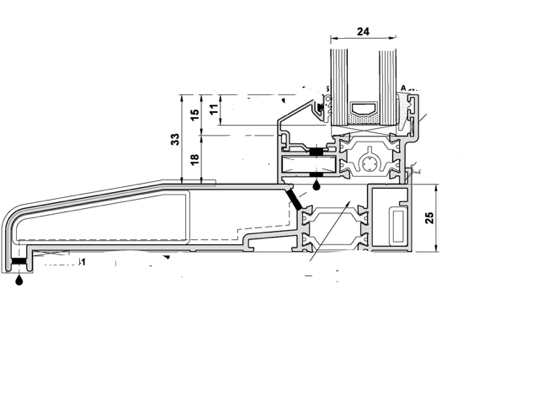 60
Art Deco Windows
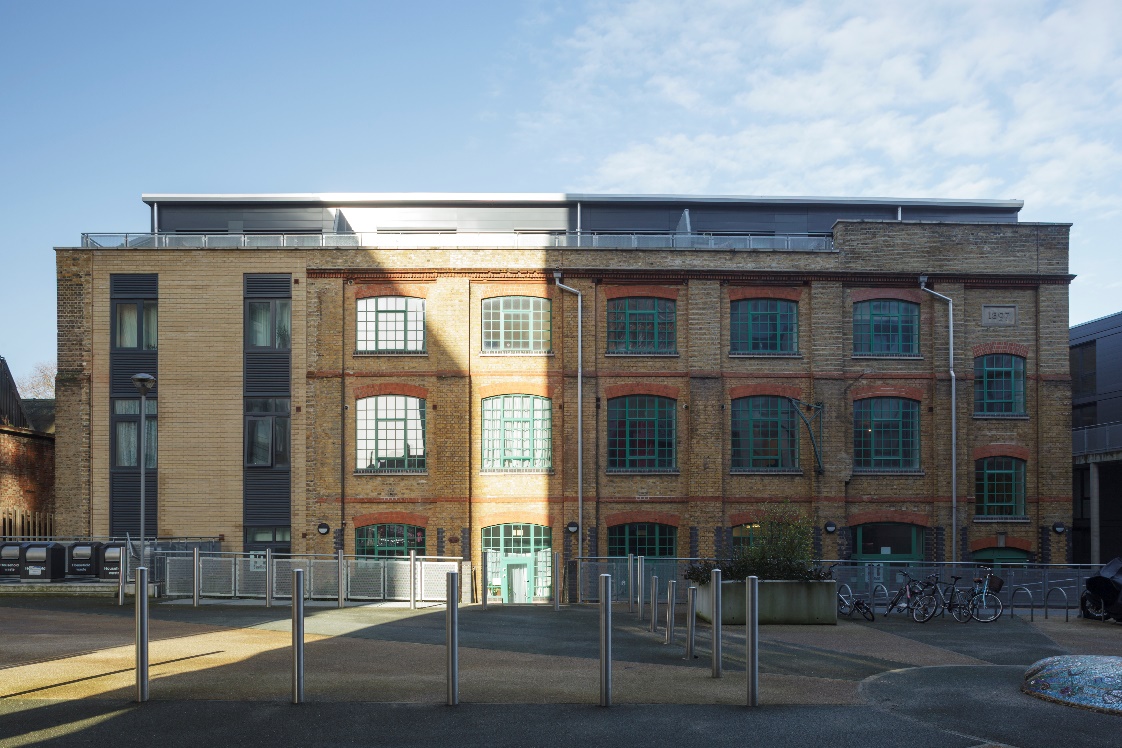 61
Art Deco Windows
Features 

Slim 59mm sightline

U-Value down to W/m2K 1.5 with double glazed unit

47mm slim frame depth
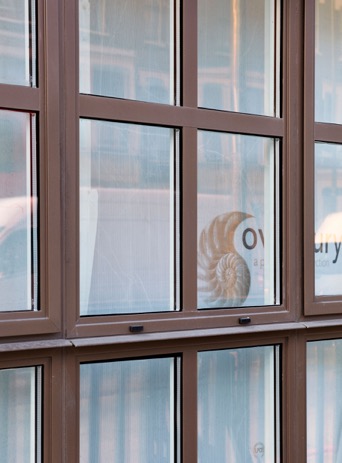 62
Art Deco Windows
Hardware

A full suite of handle options is available to match KAT’s Art Deco doors, with Victorian and Art Deco styles including:

‘Monkey Tail’ or ‘Bulb End’ 

Handles available in any RAL colour, or anodised:

	gold, bronze, silver, grey and black.
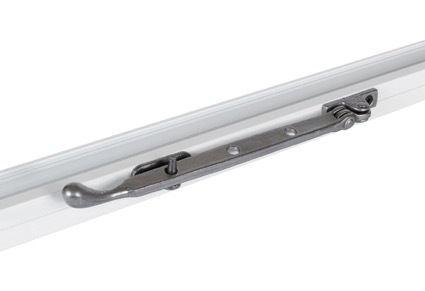 63
Art Deco Windows
Options

PAS 24 Security

Windows can be side hung, top hung, fixed 
      or tilt and turn

Arched head and circular shaped windows available

Can be internally beaded if preferred
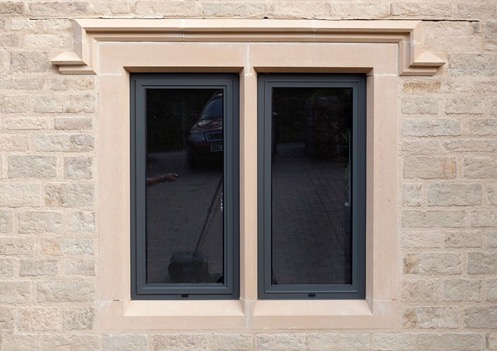 64
KAT Aluminium Doors and Windows
Skip To:
Windows
Sliding Doors
Bifolding Doors
Entrance Doors
Art Deco Doors and Windows
65